“Who knows English best”
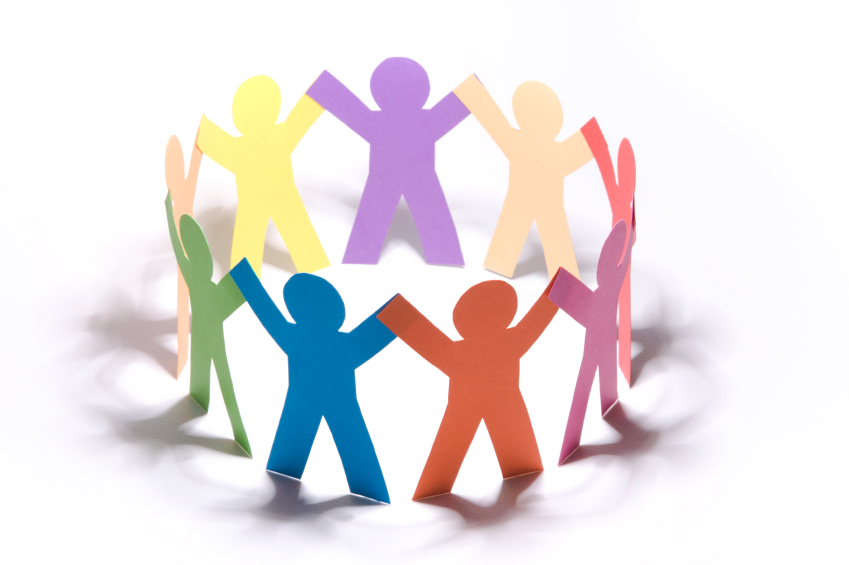 Speak About
Yourself
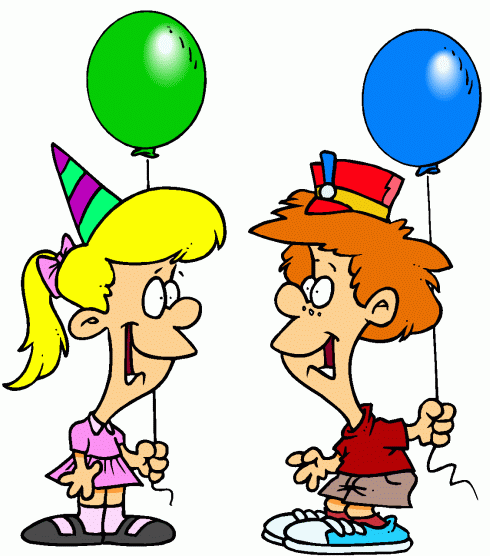 1. What is your surname?
                  2. Where are you from? 
                  3. What form are you in?
                  4. Who is your best friend?
                  5. What time do you usually go to school?
                  6. What is your favourite subjеct?
                  7. Is sport important for you?
                  8. What kinds of sport do you know?  ?
                  9. When is your birthday?
                10. What is your favourite sport?? 
                11. Are you good at English?
                12. What is your favorite food?
The Quickest
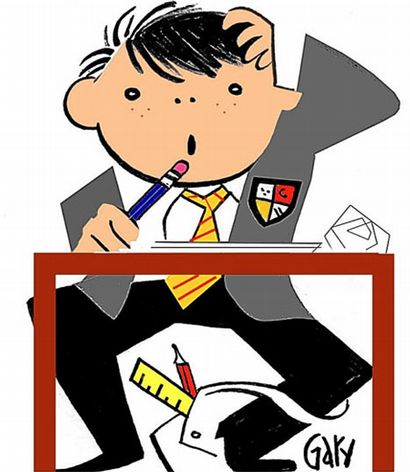 1. Where do kangaroos live? 2. Where is Ukraine situated?  3.What is the national dish of the Ukrainians? 4. What is the official language of Great Britain? 5. What is the fastest way of travelling? 6. What season comes after winter?
7. When do people usually have breakfast?8. How many eyes has a man?9. What sport is the most popular in Ukraine? 10. I cleaned my room yesterday. What’s the tense? 11. Name the odd word: tree, flower, sun, grass12. What is the weather like usually in summer?
13. What’s the British national drink? 14. Why do people go to bed?15. What river does Kyiv stand on? 16. You’ve got a litre of milk. How many 200 ml glasses can you fill?17. How many oceans are there in the world? 18. A place where you can learn to swim?
19. What colour is snow? 20. How many players are there in a basketball team?21.When do we use our muscles? 22.Sam is sleeping now. Name the tense  23. What days of the week children don’t go to school?
Draw the Story
Relax
Sing a Song
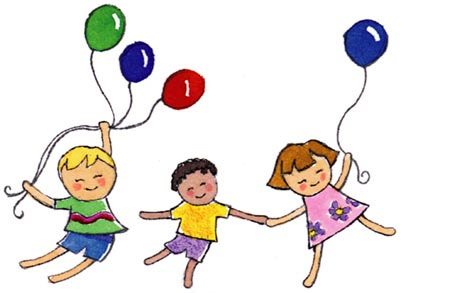 Pantomime
Matching Words
Guess Riddles
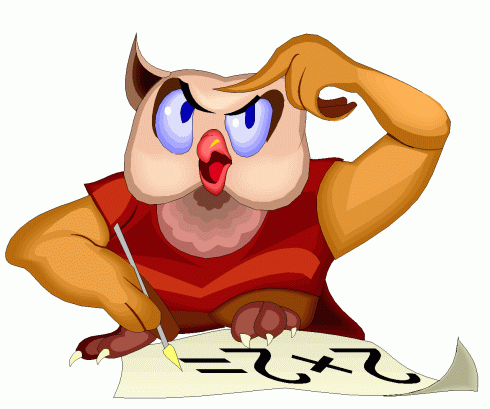 1. It can not talk but it can bark 
     2. It can live without water for a long time 
     3. I’m coloured, I’m bright I can walk run and      
         fly. I cannot swim but I can sing usually in      
        the   morning 
    4. What animals has long hair round it’s neck 
    5. It is a domestic animals and it likes fish 
    6. When I eat I live. But when I drink, I die.   
         What am I?
    7.This animal likes grass. It is a domestic  
        animals, it gives milk 
    8. What star is not seen in the sky?
Good Bye!
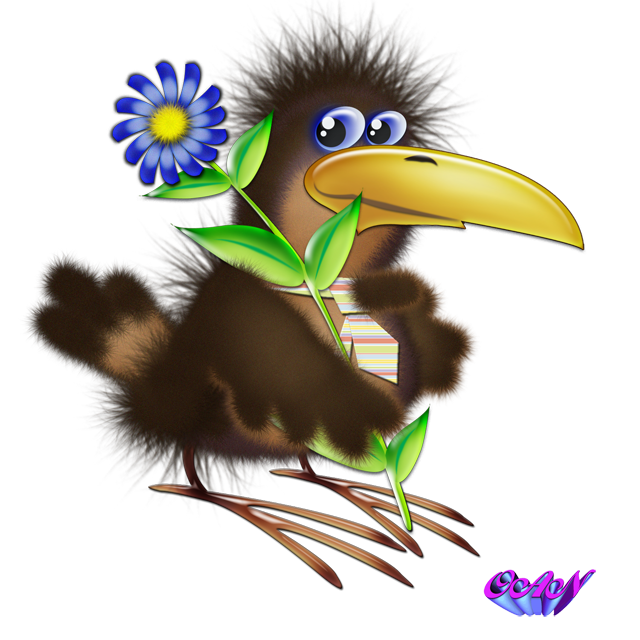